Cell Phone Tower Proposal: Comparison – for discussion
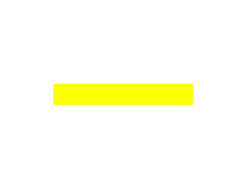 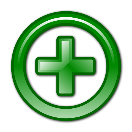 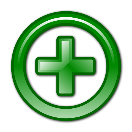 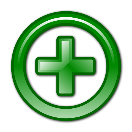 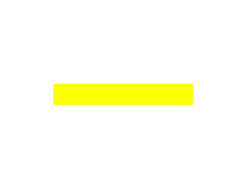 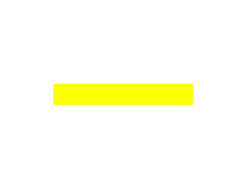 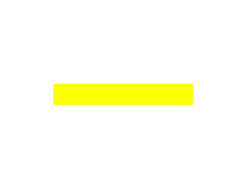 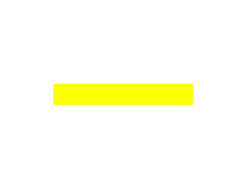 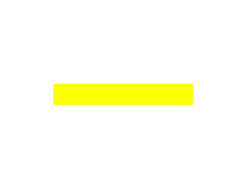 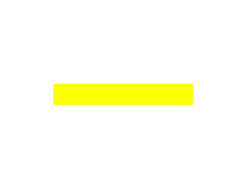 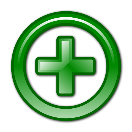 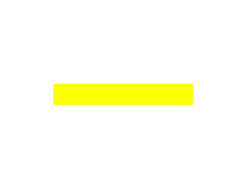 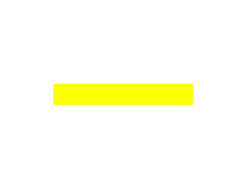 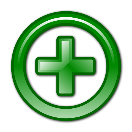 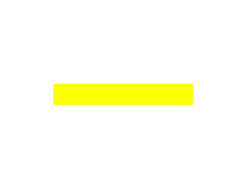 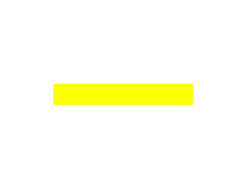 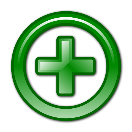 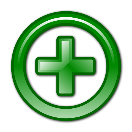 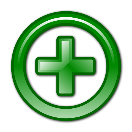 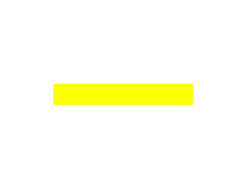 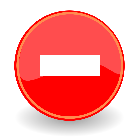 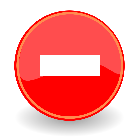 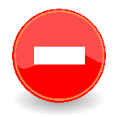 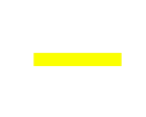 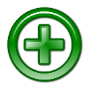 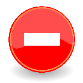 = No change from current state, or
 insignificant change
= Negative change from current state
= Positive change from current state
Radiofrequency Emissions Information
The US Federal Communications Commission (FCC) has said this about cell phone towers near homes or schools:  
“Radiofrequency emissions from antennas used for cellular and PCS [personal communications service] transmissions result in exposure levels on the ground that are typically thousands of times below safety limits. These safety limits were adopted by the FCC based on the recommendations of expert organizations and endorsed by agencies of the Federal Government responsible for health and safety. Therefore, there is no reason to believe that such towers could constitute a potential health hazard to nearby residents or students.”
From the American Cancer Society:
“…even if RF waves were somehow able to affect cells in the body at higher doses, the level of RF waves present at ground level is very low – well below the recommended limits. Levels of energy from RF waves near cell phone towers are not significantly different from the background levels of RF radiation in urban areas from other sources, such as radio and television broadcast stations.”
Radiofrequency Emissions Information (continued)
From the International Agency for Research on Cancer (IARC):  
“…IARC also noted that exposure to the brain from RF fields from cell phone base stations (mounted on roofs and towers) is less than 1/100th the exposure to the brain from mobile devices such as cell phones.”
From the World Health Organization (WHO):
“…Using the (mobile) phone in areas of good reception also decreases exposure as it allows the phone to transmit at reduced power.  The use of commercial devices for reducing radiofrequency field exposure has not shown to be effective.”